Model Evaluation of ECCC FireWork:Scientific Intrigue in 3 Acts
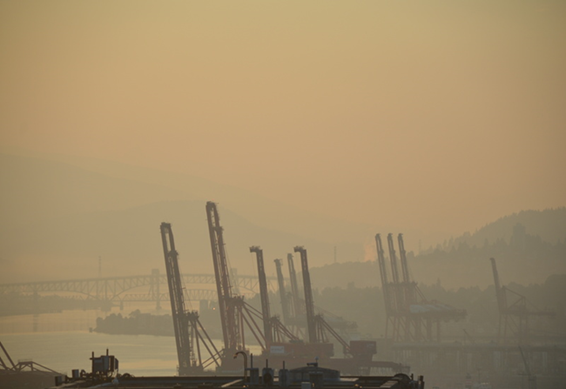 aka 
A Retrospective Analysis for the 2017 British Columbia Wildfire Season

Rita So and Bruce Ainslie
Environment & Climate Change Canada
Vancouver Harbour on July 18, 2017  6:00AM PDT
2018 Community Modeling and Analysis System Conference, Chapel Hill, NC
Programme
Introduction: The setting
Act I: The plot
Act II: The characters
Act III: The drama
Curtain Call
2
Setting: Time and physical place
2017 Wildfire Season in BC
NASA Aqua MODIS imagery on Aug 1, 2017.
Source: LANCE/EOSDIS MODIS Rapid Response Team
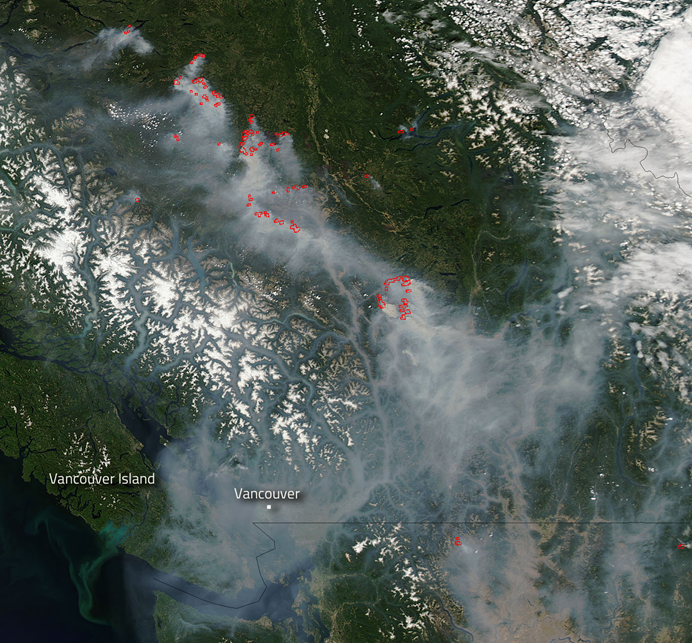 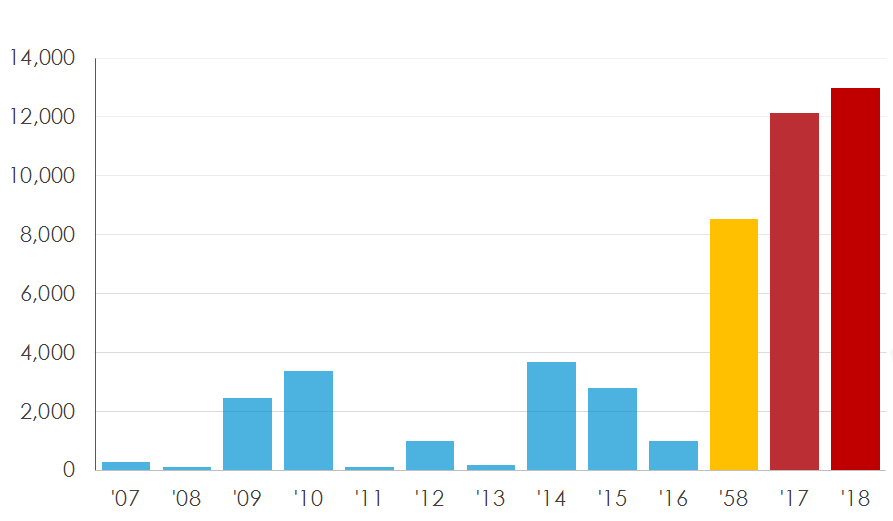 Total Area Burned (km2) by Wildfire per Season (BC Wildfire)
3
[Speaker Notes: - Most severe wildfire season in BC, prev record holder was back in 58
MODIS image on Aug 1st, indicating the fire hotspots in the interior, much of Vancouver and southern BC is smoked out.]
Setting: Time and physical place
2017 Wildfire Season in BC
NASA Aqua MODIS imagery on Aug 1, 2017.
Source: LANCE/EOSDIS MODIS Rapid Response Team
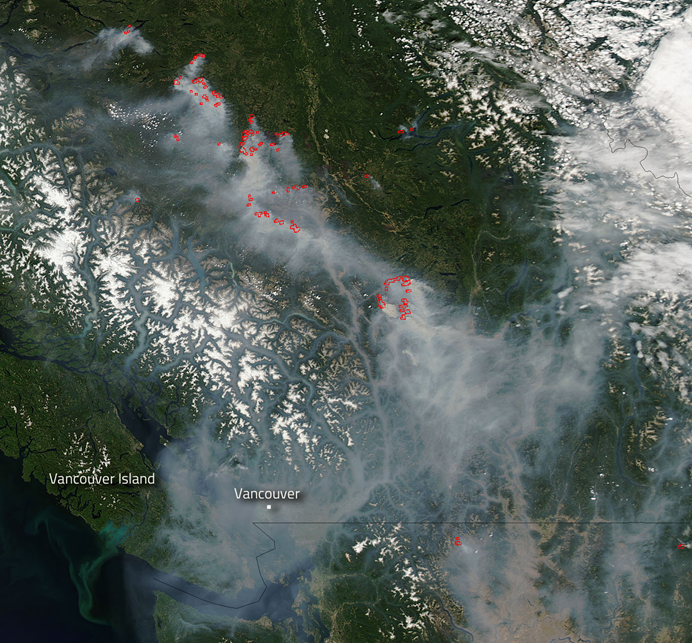 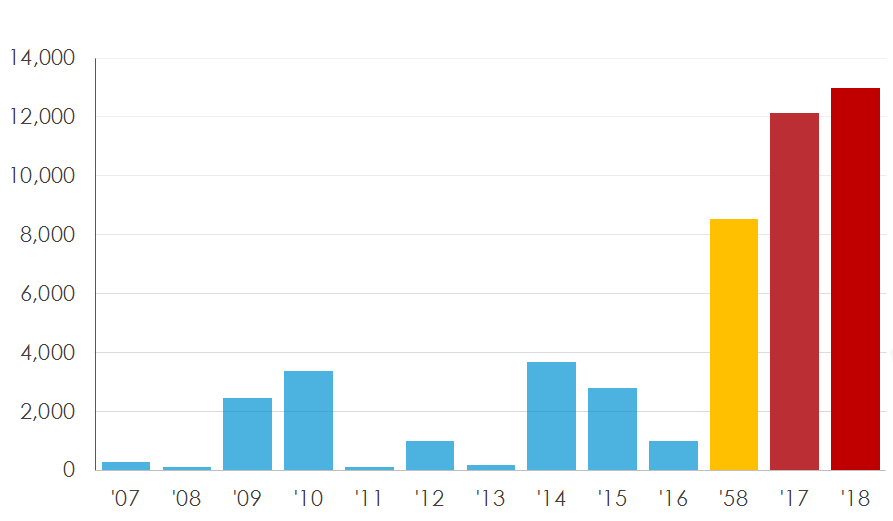 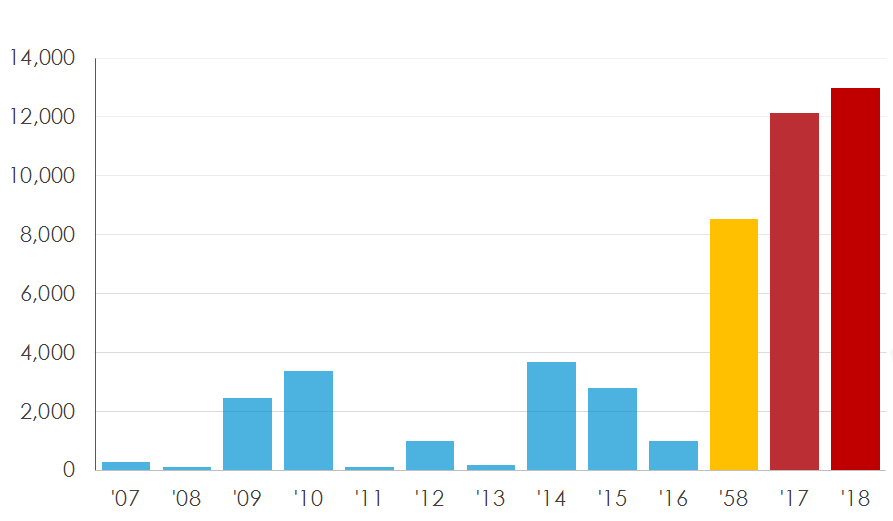 Total Area Burned (km2) by Wildfire per Season (BC Wildfire)
4
[Speaker Notes: - Even more severe in 2018]
Setting: Digital Place
ECCC’s FireWork forecast model

48hr forecast 2X daily (0z / 12z) from Apr to Oct at 10km horizontal grid spacing

Near-real time fire data from Canadian Wildland Fire Information System
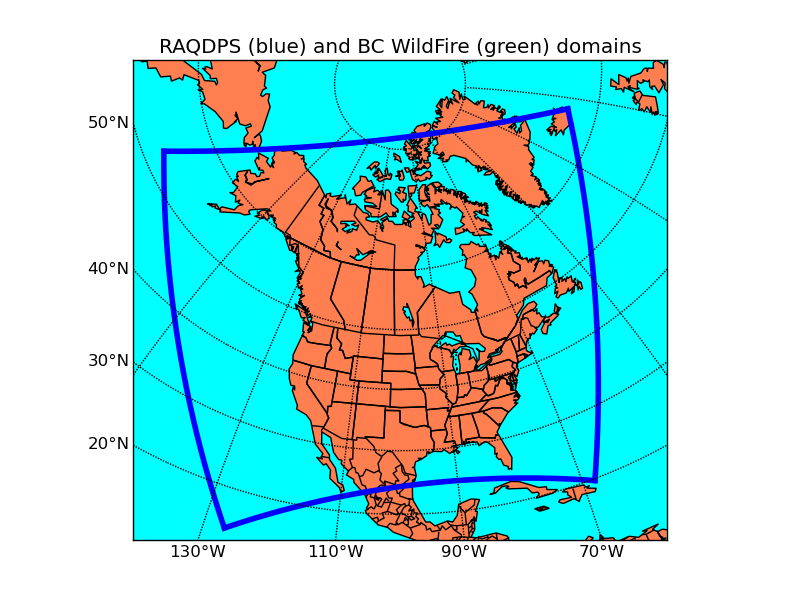 5
[Speaker Notes: During forest fire season
48 hr AQ forecast 2x daily at 10km]
Setting: Digital Place
Re-run 2017 wildfire season (July – mid Sept)on a hi-res 2.5 km domain centered over BC
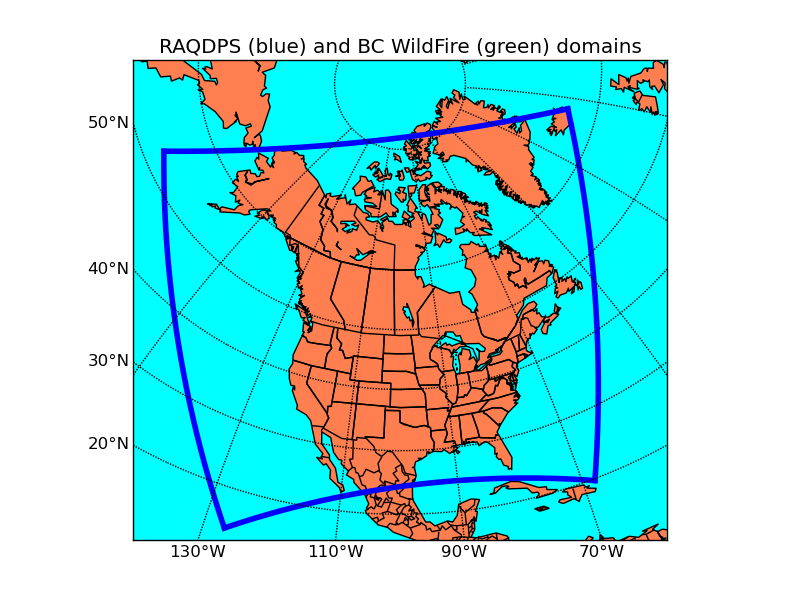 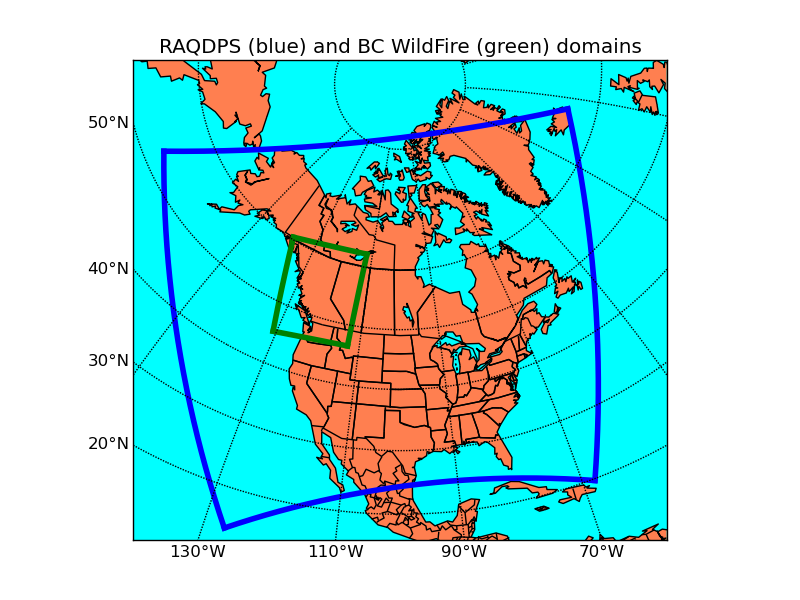 6
Plot: How can we improve forecasts?
Test new model configurations with new emissions and higher resolution
Exercise of BC during the 2017 wild fire season
This talk
 preliminary experiments: July 5 to August 20, 2017

Evaluate model performance from the users’ point of view
7
[Speaker Notes: To do that we tested various model config with new emissions and high res
-our preliminary experiments were exercised over Jul and Aug
In terms of model perfm we wanted to eval it based on the user’s pov]
Cast: FireWork User groups
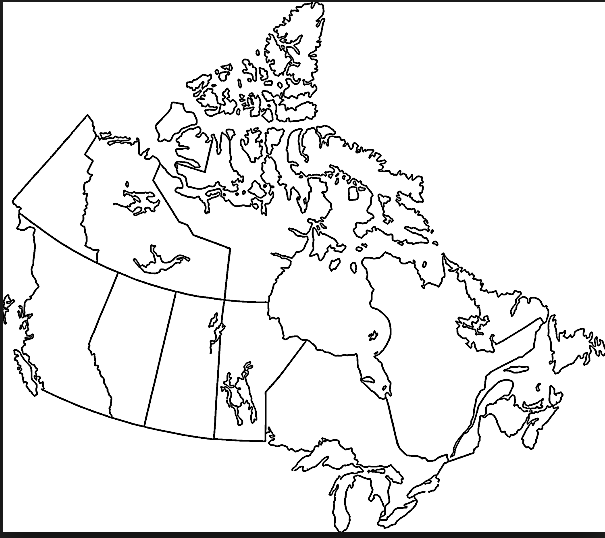 10 Question Survey was sent to AQ forecaster in BC and misc. FireWork users
1 YK
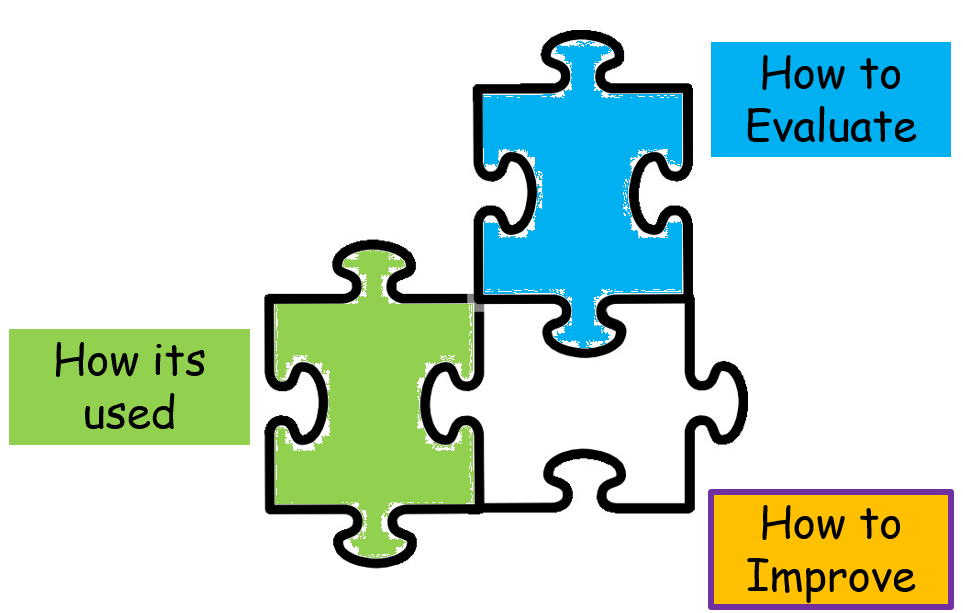 1 NWT
What’s Important?
12 BC
1 MB
3 SK
How it’s Used?
1 ON
4 WA
How to Improve?
1 ID
8
[Speaker Notes: Who? How is it used in their decision making process?
What are looking for in a forecast?
Aprox 25 ppl responded across Canada and some in western US]
FireWork User Survey
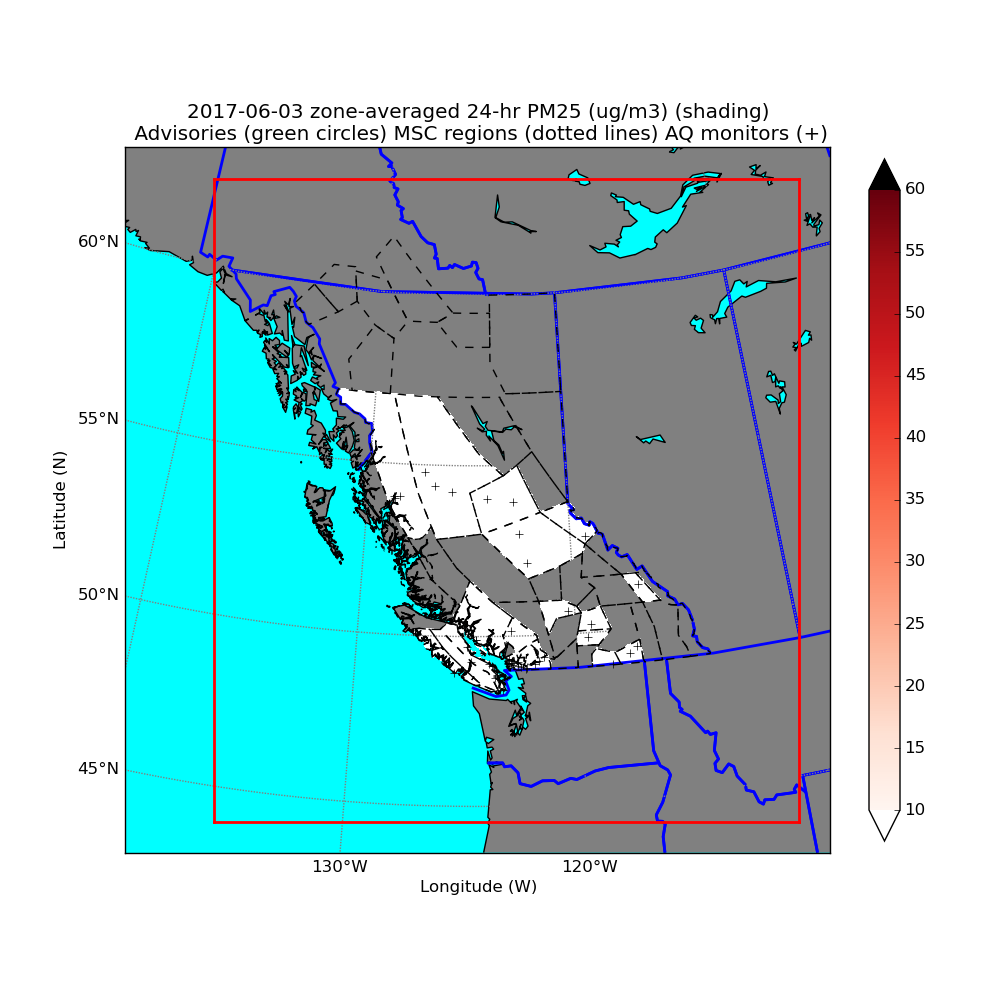 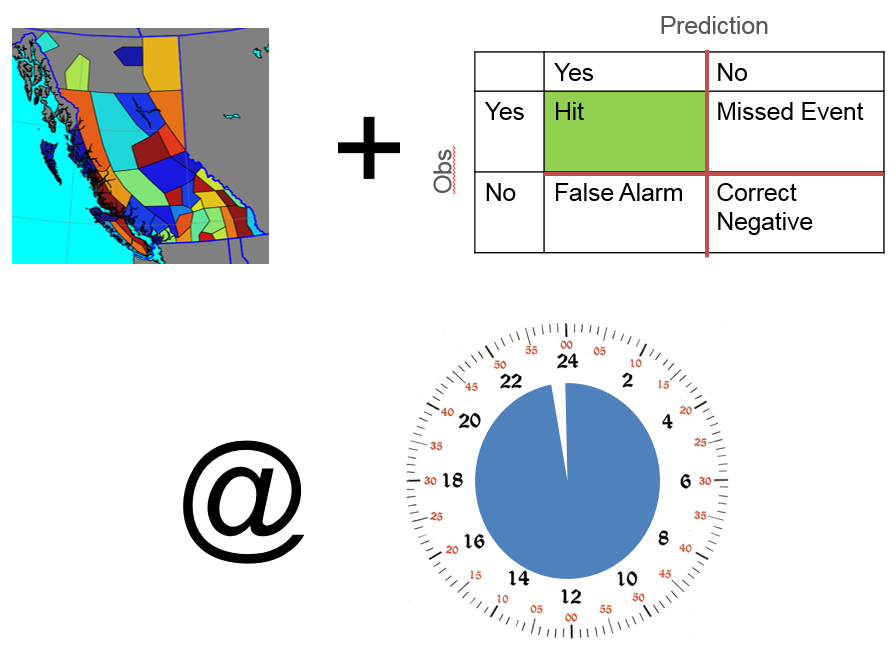 Jurisdiction-based, but never at a monitor…

Timing & Location >> Concentration & Footprint

1st day forecast (0 – 24 hrs) is the MOST IMPORTANT
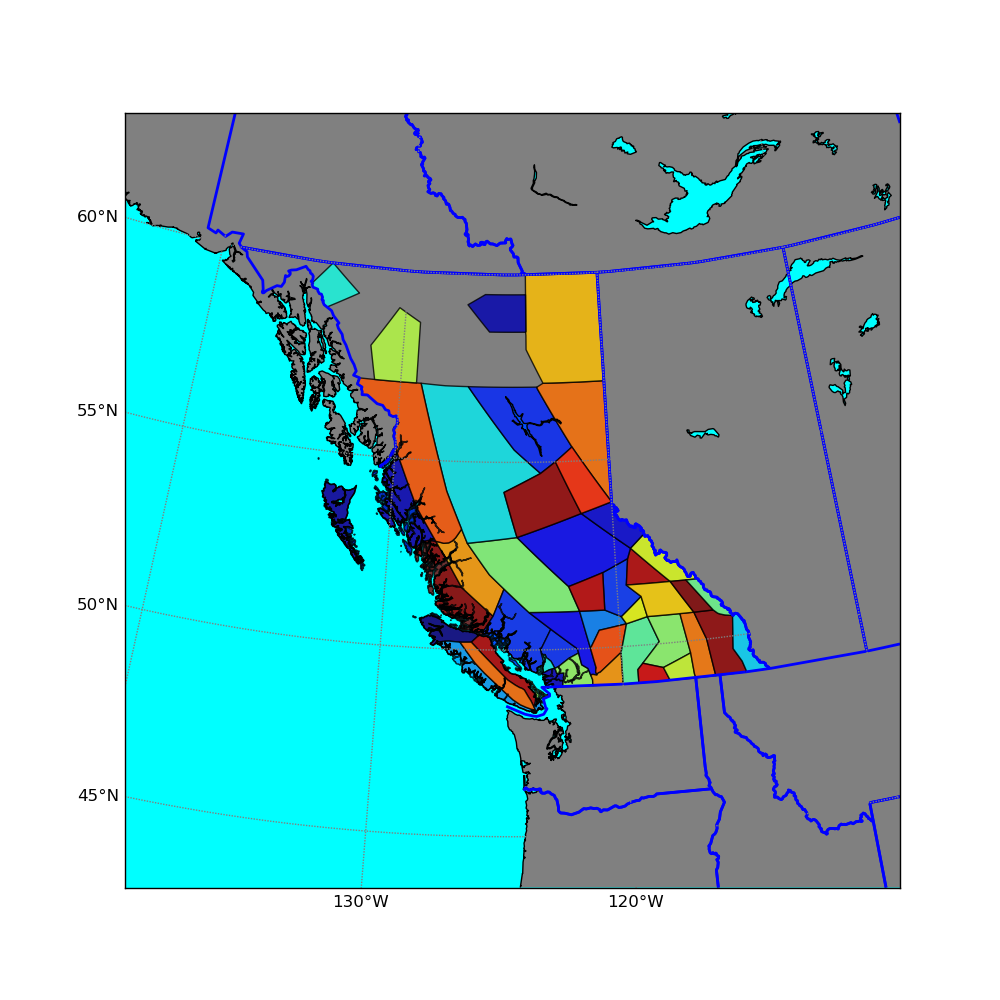 9
[Speaker Notes: Never entirely consistent; health communities have slightly different 
Jurisdiction based set of “obs” to evaluate (which is unfortunate….) 
Fcsters want to be forewarn about an exceedance or the anticipated departure of an exceedance….
What’s the worst?? Not issuing a statement for an event that happened?
-> 24 hr cycle of issuing/continuing advisories (preparing communication statements)]
Obs (monitor)
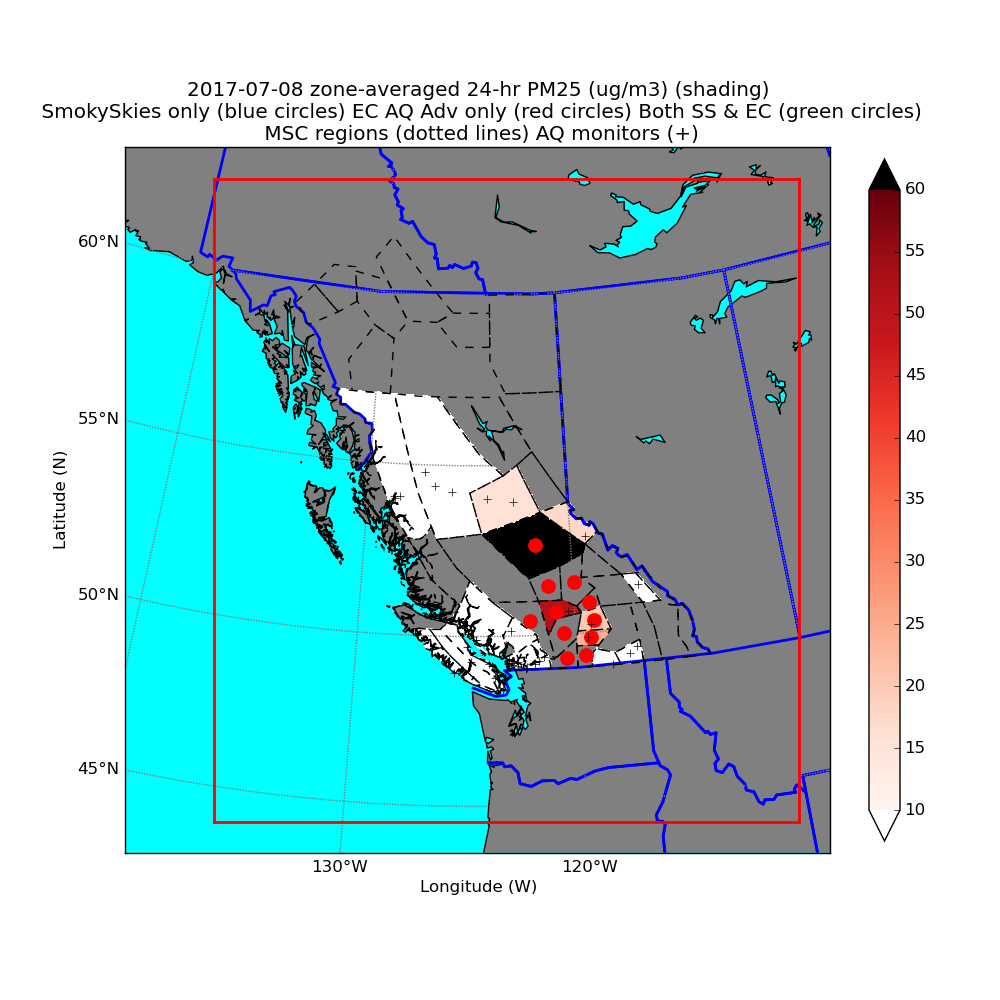 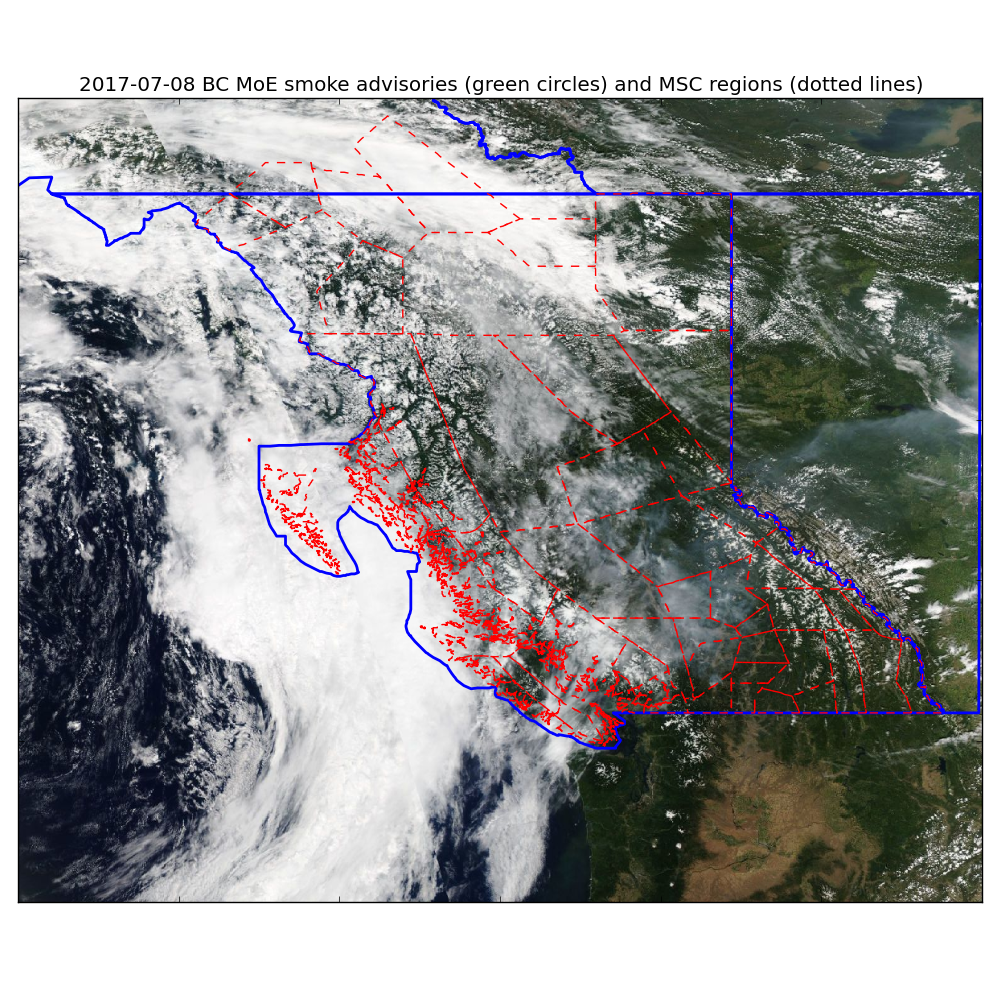 Jul  8, 2017 MODIS
Multiple Linear Regression 2D Product
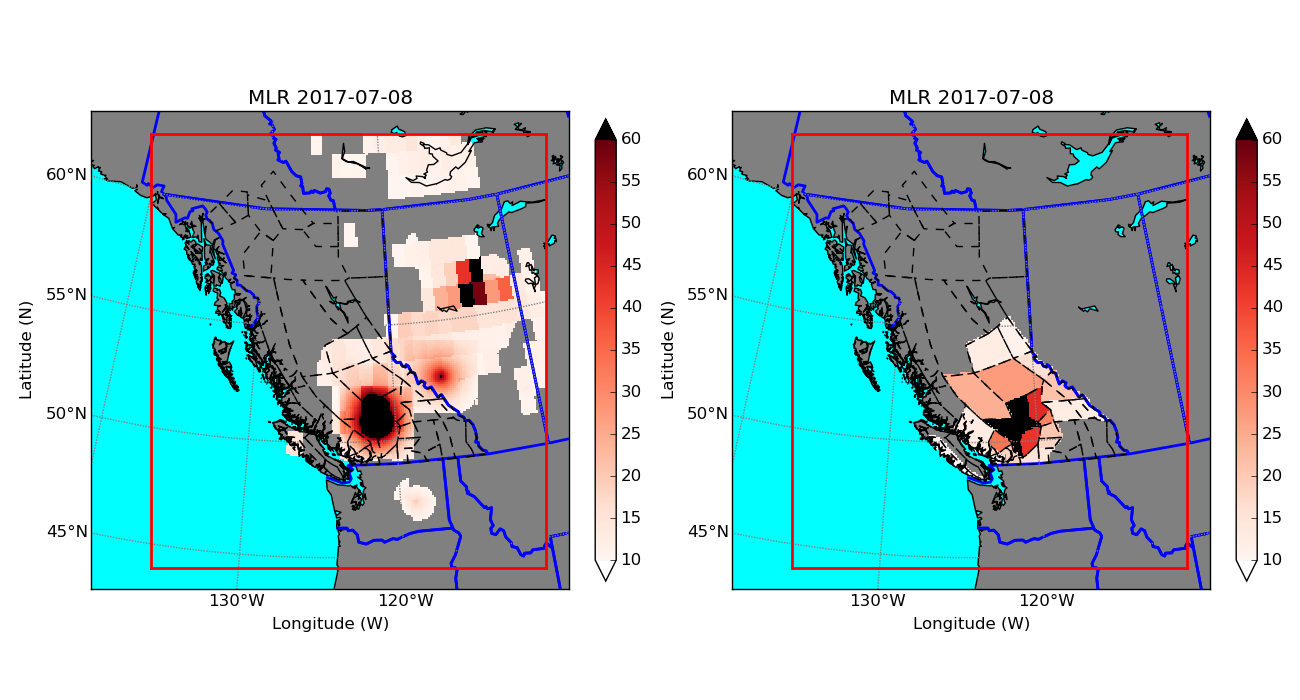 Daily 24-hr average PM2.5 (2008 – 2017)

MLR using:
Aerosol Optical Depth
HMS smoke polygon
Fire Radiative Power

Leave-one-out cross validation (by forecast region & year)
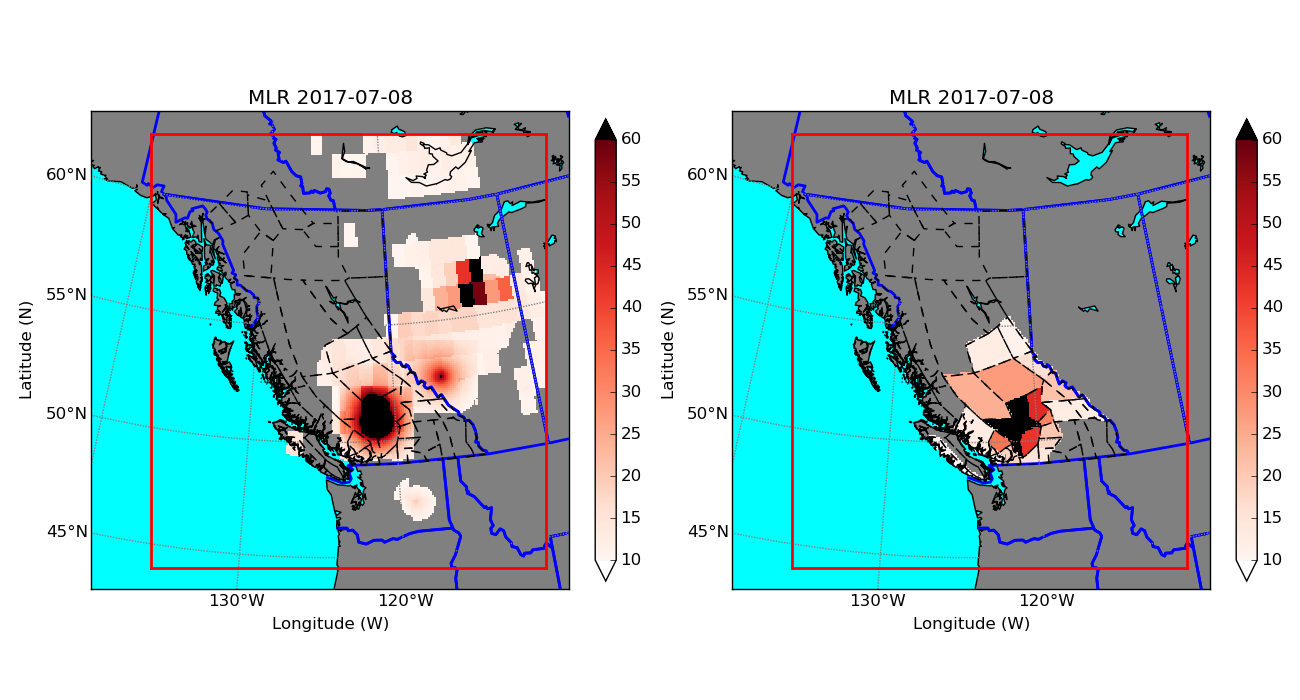 MLR 2D
MLR 2D (Fcst region)
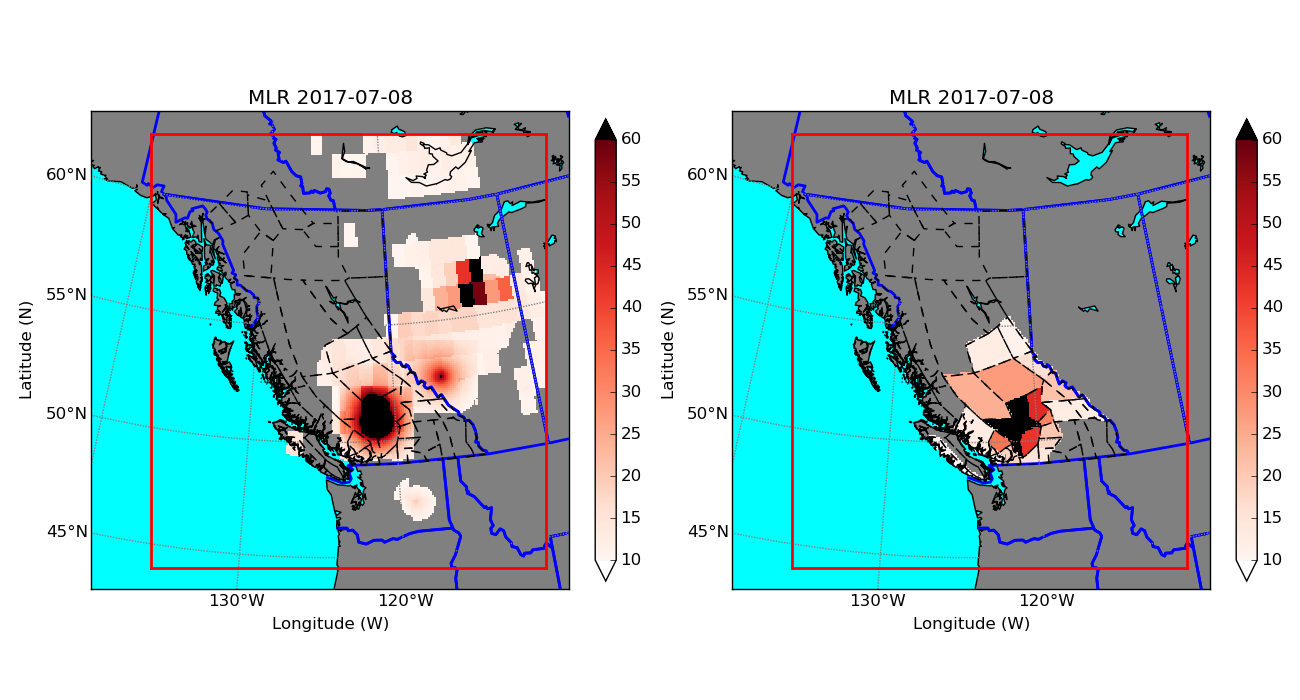 10
[Speaker Notes: In order to try and fill in some of those missing gaps, we developed a statistical model (MLR) that used AOD, HMS, FRP to estimate 24hr average PM2.5.
the forecast regions are shaded based on the obs at monitor locations. The red dots indicate that there was an AQ advisory.
The bottom is our gridded statistical model  and then averaged over the forecast regions.]
Cast: Model Configurations
Preliminary experiments:
July 5 to Aug 20, 2017
Resolution
2-bin
2-bin
12-bin
12-bin
Fire Emissions
2-bin
2-bin
12-bin
12-bin
11
Check out Mike Moran’s talk, Wed. Oct. 24, 1:20 pm
[Speaker Notes: Canadian forest fire emissions prediction system
Config matrix with radiation feedback, improved fire estimates
May look at feedback
Aerosol size representation at 2 bin (fine and coarse) and the 12 bin (in 12 partitions from .01 to 40.96 um)]
Current Operational System (FEPS + FireWork)
Satellite data
AVHRR / MODIS / VIIRS
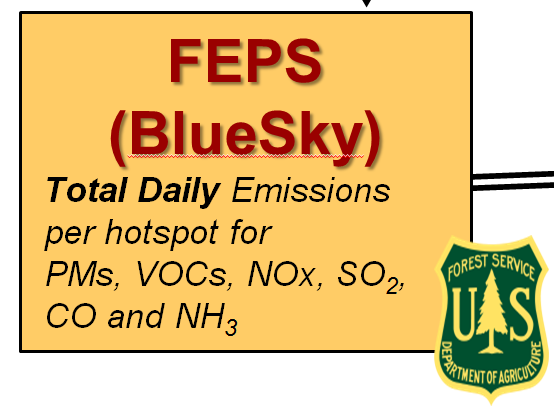 Land use data
Fuel types etc
CWFIS
Canadian Wildland  Fire Information System
Meteorological  Data 
observations  and forecast
Post-processing
FireWork model
Experimental System (CFFEPS + FireWork)
Satellite data
AVHRR / MODIS / VIIRS
Land use data
Fuel types etc
CWFIS
Canadian Wildland  Fire Information System
CFFEPS
Daily total emissions per hotspot 
Plus: plume rise, fire energy etc.
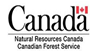 Meteorological  Data 
observations  and forecast
Post-processing
FireWork model
More details: see talk by Mike Moran, Wed. Oct. 24, 1:20 pm
Cast: Model & Data
14
[Speaker Notes: FEPS benchmark
LT goal -> develop MLR as a reference (but still not happy -> just a benchmark)]
Drama!! Model Evaluation
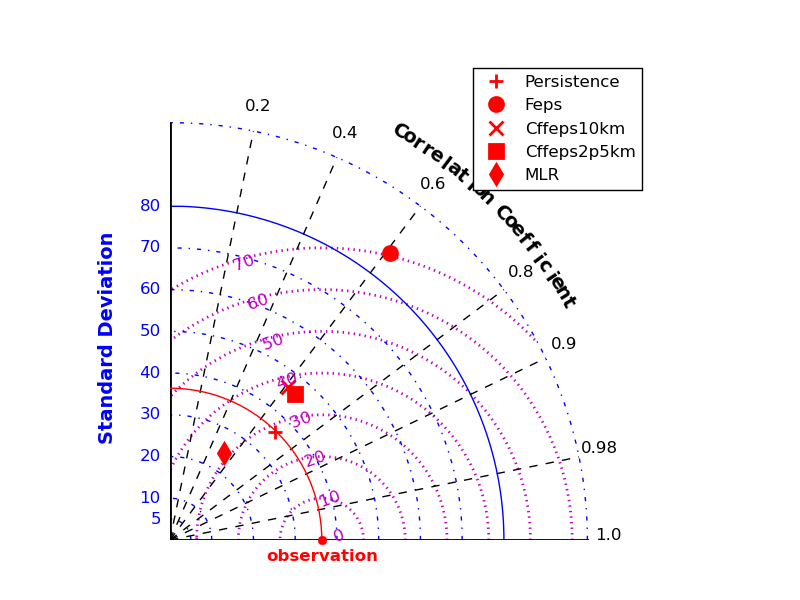 Traditional:
R, RMSD, SD 
Our project:
Arrival of an event
Taylor plot of daily 24-hr average PM2.5
Based on 808 station pairs drawn from 46 locations on smoky* days only
15
*based on Hazard Mapping System smoke polygons
[Speaker Notes: CFFEPS improved over FEPS
2.5 and 10km are very close (surprise that the higher res did not add much value over 10km)  still a limited sample set
At the station level, our Deterministic model do not add value over persistence or the statistical model…]
Drama!! Model Evaluation
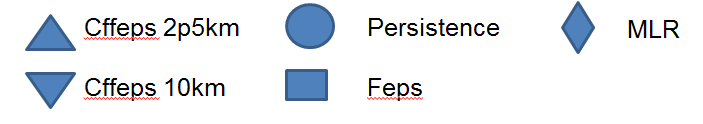 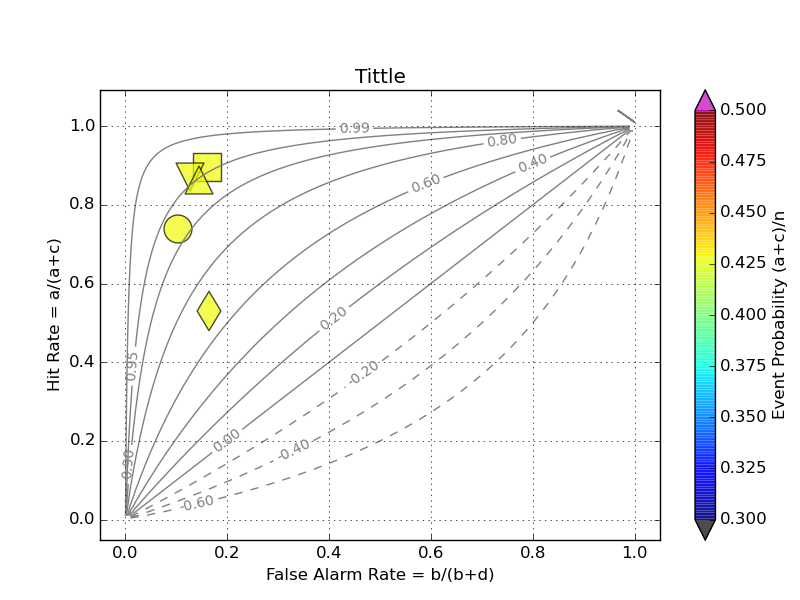 Traditional:
R, RMSD, SD 
Our project:
Arrival of an event
Contingency Plot of daily 24-hr average PM2.5 Events
Based on 808 station pairs drawn from 46 locations on smoky* days only
16
*based on Hazard Mapping System smoke polygons
[Speaker Notes: These deterministic models are doing a great job at forecasting for the arrival of an event without too many false alarm
Isopleth: Yule’s Q (fraction of improvement over random change) 
Fcst POV – we find that deterministic model outperforms statistical and they are adding value
This is still at the station level… we need to redo this at the forecast region level… but b/c of the poor performance of MLR, not comfortable using it as a ref data set (next work will be focused on)

- if we are just looking at a model’s ability to predict an event, FEPS doesn’t get penalize for its large over prediction and has same skills as the CFFEPS]
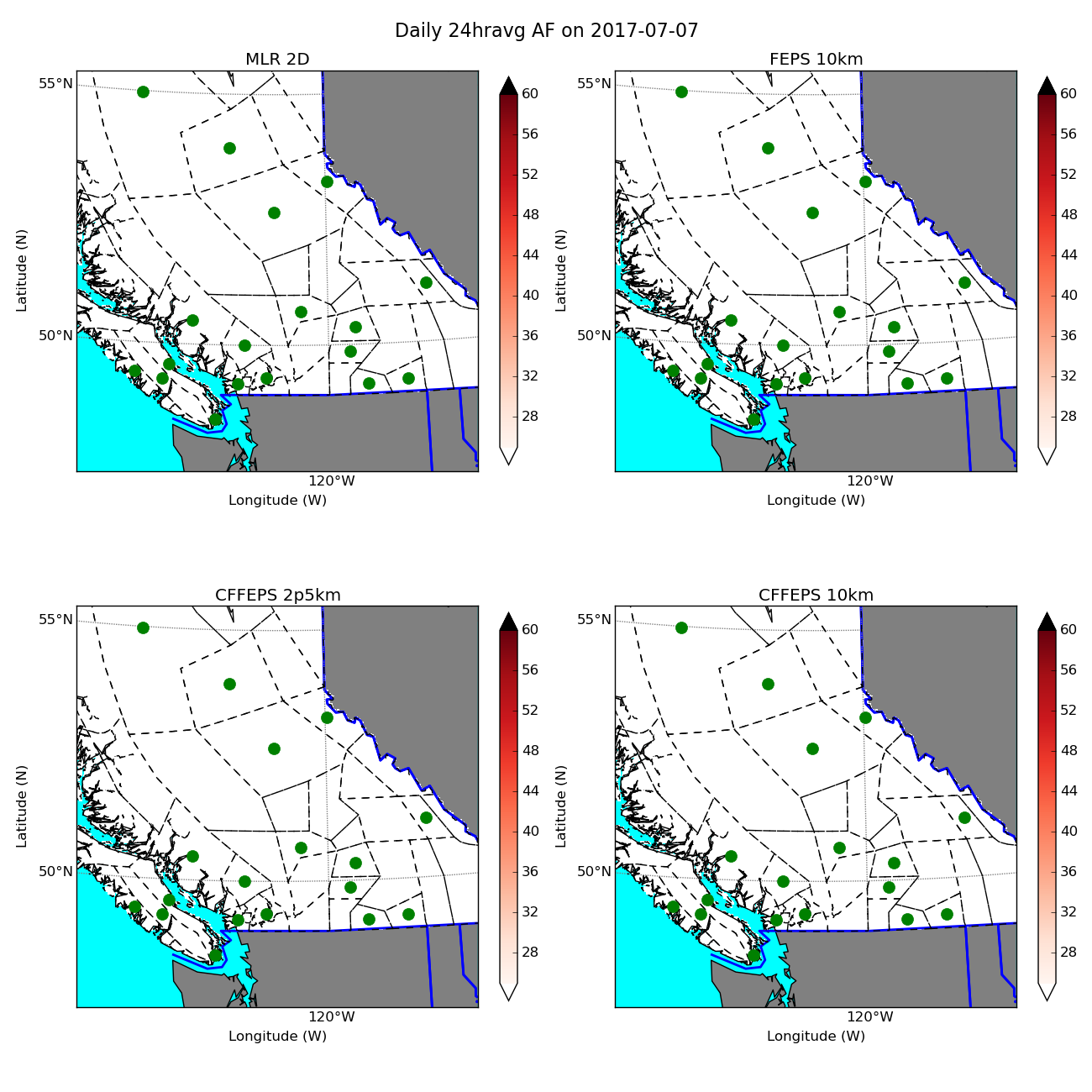 PM2.5 Spatial Footprint
176 new wildfires over July 7 – 8
17
[Speaker Notes: Green dots indicate that the stations did not see any exceedance in the fcst region
As do the models since they are all white]
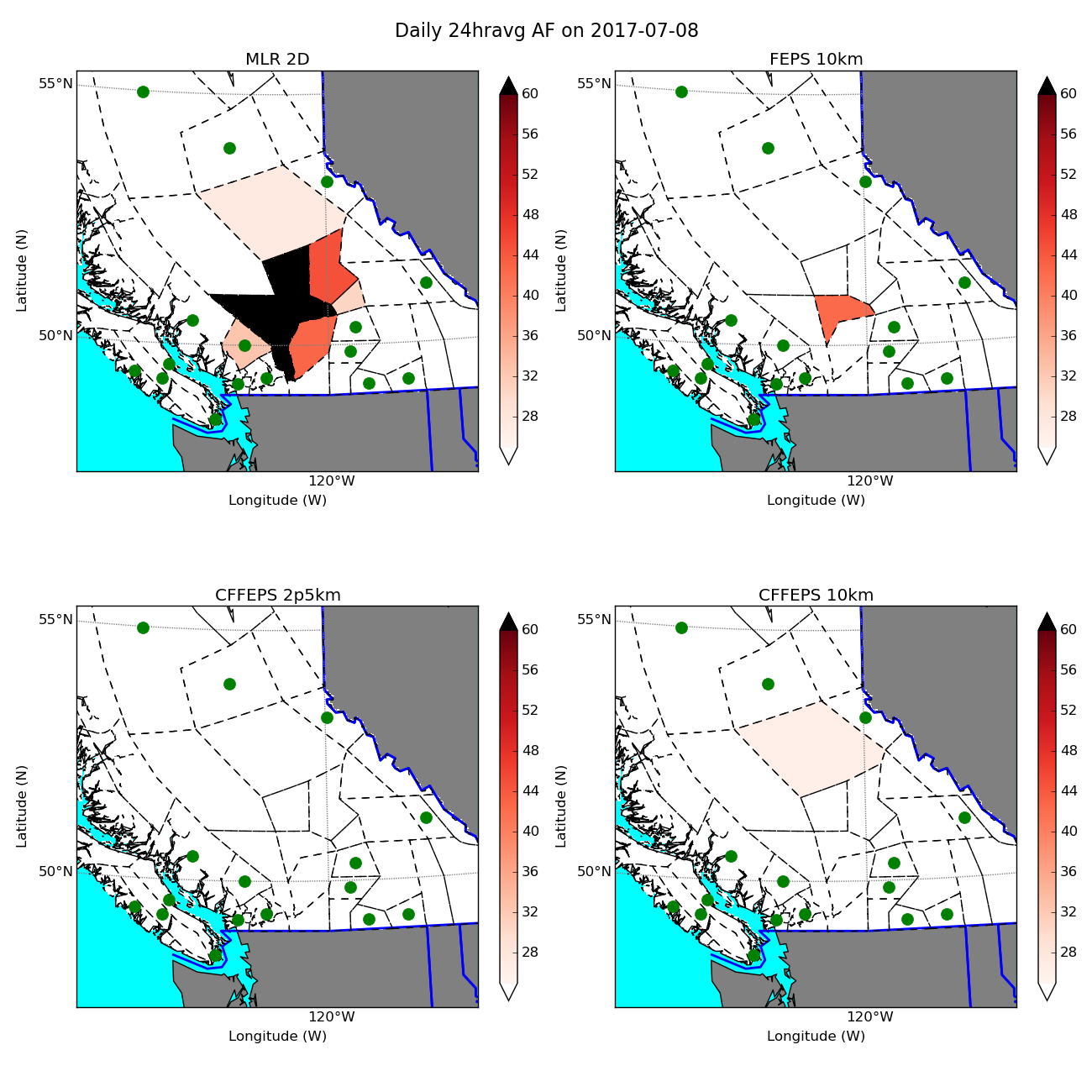 PM2.5 Spatial Footprint
176 new wildfires over July 7 – 8
18
Curtain Call: Next Steps…
Improving PM2.5 2D Product
Ozone
Consultation on final model configurations
Model Diagnostics 
CO soundings (vertical info)	
Understanding errors from IC vs Emissions
19
Model Evaluation
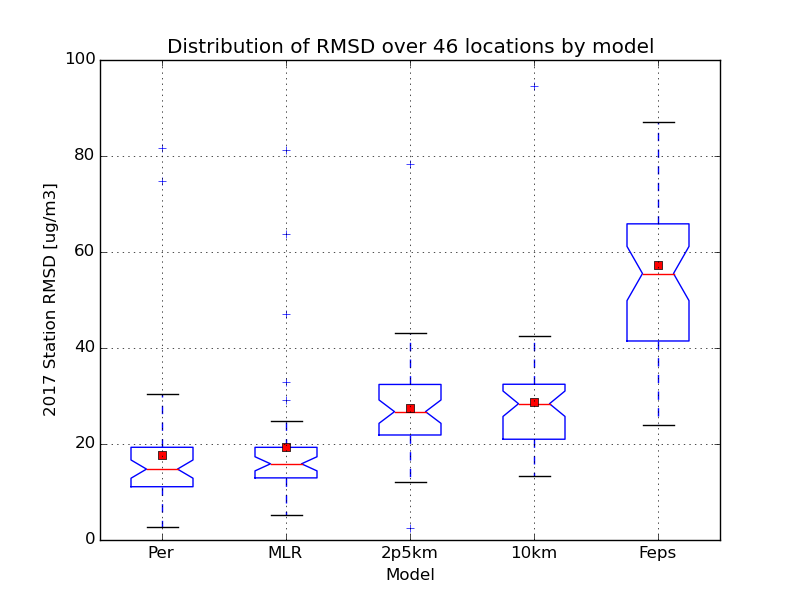 Traditional:
R, RMSD, SD 
Our project:
Onset & departure of an event
Based on 808 station pairs drawn from 46 locations on smoky days only
20
[Speaker Notes: - Still not beating persistent but greatly improved over FEPS (ops)]